Межличностные 
отношения
1. Что такое меж-
         личностные 
         отношения.
    2. Чувства — 
        основа межлич-
        ностных отно-
        шений.
  3. Виды межлично-
     стных отношений.
План урока:
Домашнее
задание:
Параграф № 6 – читать и пересказывать.
2. Вопросы и
    задания на стр.
    56-57.
?
Межличностные 
отношения
- это взаимосвязи между людьми в процессе совместной деятельности и общения.
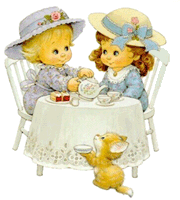 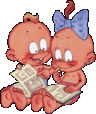 Межличностные 
отношения
эмоции
чувства
симпатии
антипатии
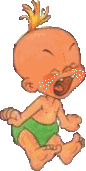 - чувство устойчивой        эмоциональ-ной предраспо-ложенности к человеку
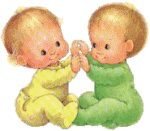 - чувство неприязни, нерасположения или отвращения, эмоциональное отношение неприятия
Межличностные 
отношения
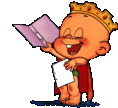 стереотипы
– обобщенное и упрощенное представление об особенностях людей, принадлежащих к той или иной группе.
Виды межличностных 
отношений
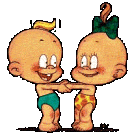 дружба
знакомство
приятельство
товарищество
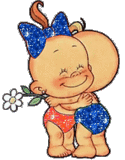 личные
деловые